French 1 Chapitre 7
Vocabulaire 2
Dans une grande surface – In a department store
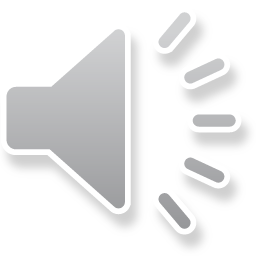 In this part of the chapter you will learn vocabulary about shopping in a department store. You will also begin using the passé composé which is what we call the past tense in French.
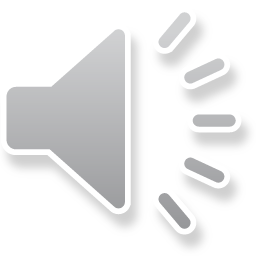 Au rayon sport et plein-air – In the sporting goods and outdoor department
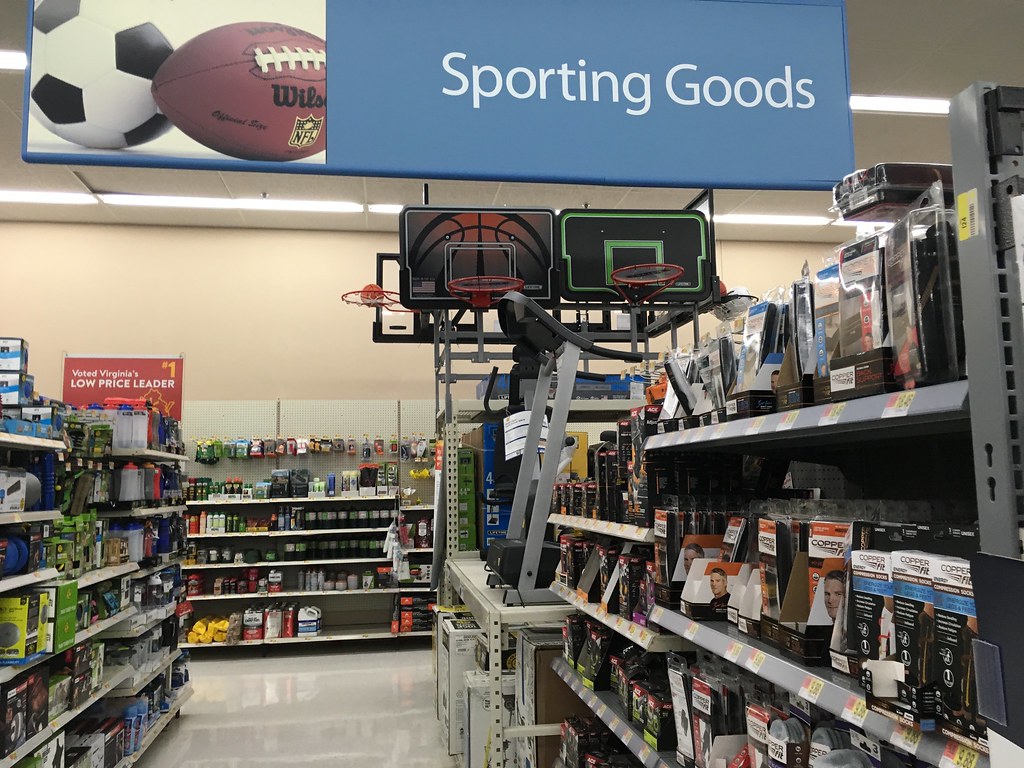 un cerf-volant – a kite
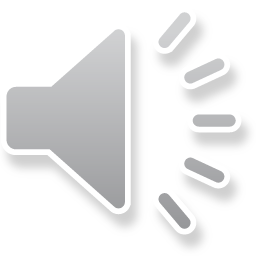 un coupe-vent – a windbreaker
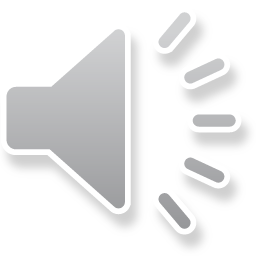 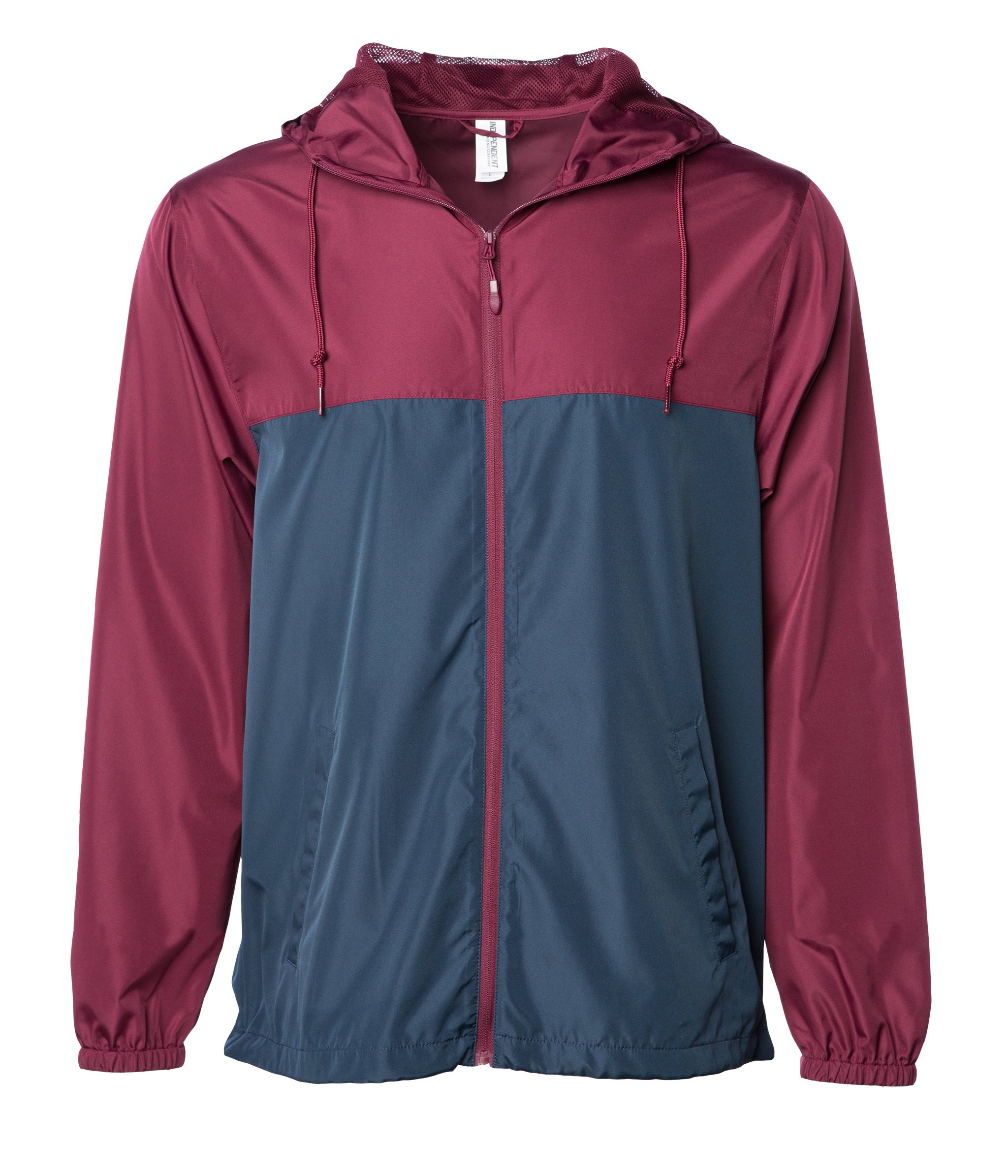 une canne à pêche – a fishing pole
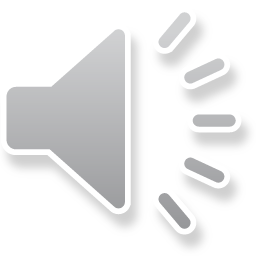 une tente – a tent
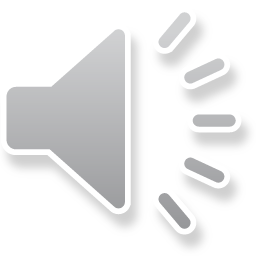 une glacière – a cooler
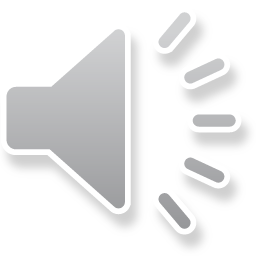 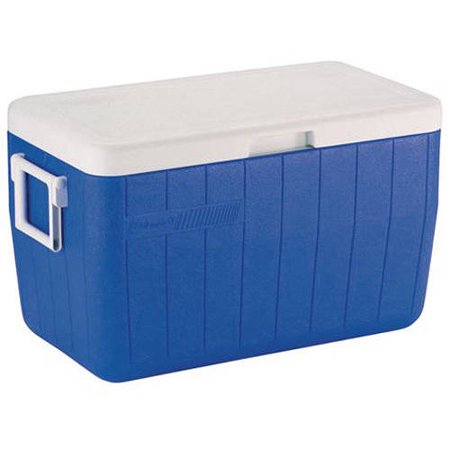 un skate(board) – a skateboard
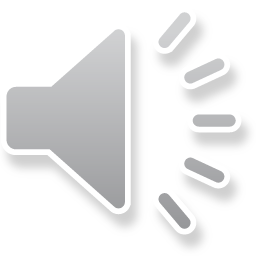 un vélo tout terrain (un VTT) – a mountain bike
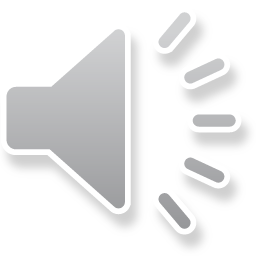 des chaussures (f.) de randonnée – hiking boots
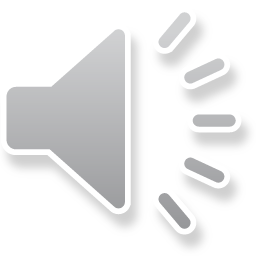 un maillot de bain – a bathing suit
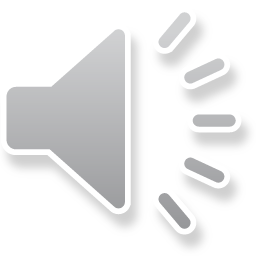 un masque de plongée – a diving mask
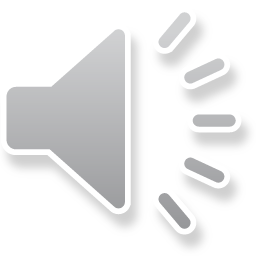 une planche de surf – a surfboard
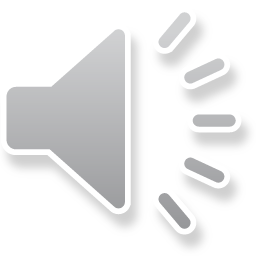 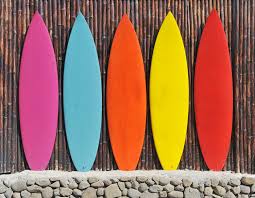 un tuba – a snorkel
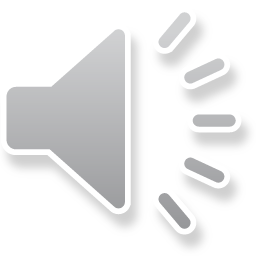 des palmes (f.) - flippers
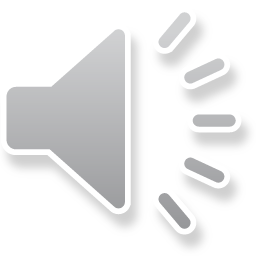 des jumelles (f.) - binoculars
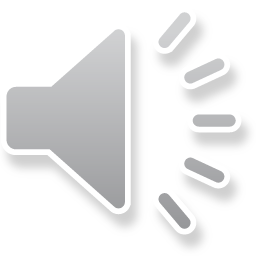 Au rayon maroquinerie – In the leather goods department
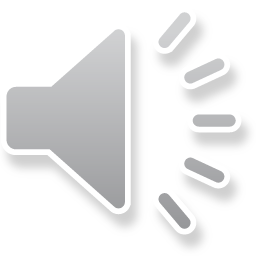 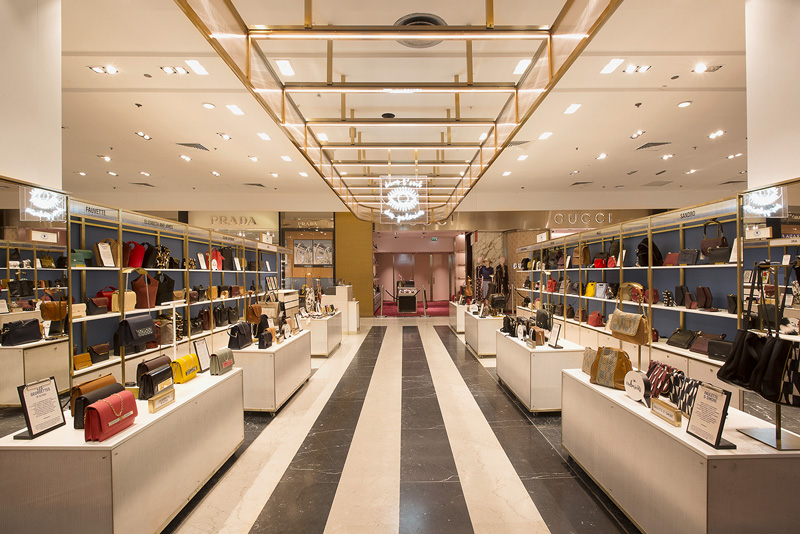 des gants (m.) - gloves
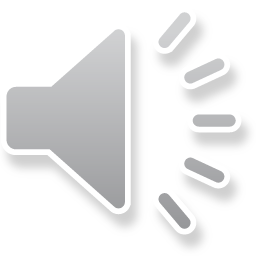 un porte-monnaie – a coin purse
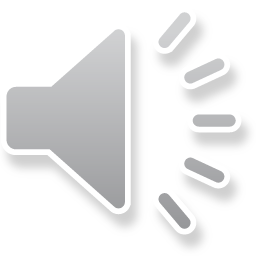 un sac (à main) – a purse / a handbag
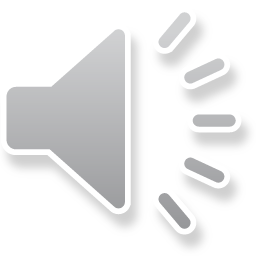 un portefeuille – a wallet
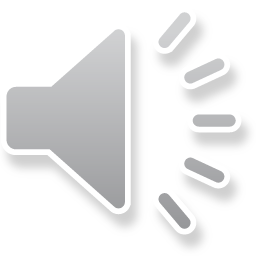 un parapluie – an umbrella
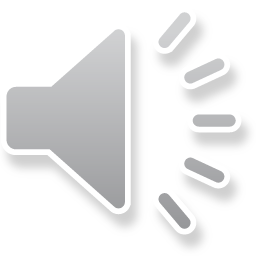 une ceinture – a belt
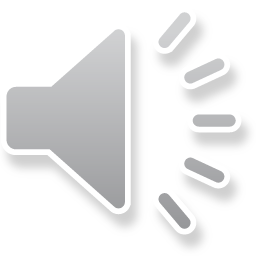 Au rayon bijouterie – In the jewelry department
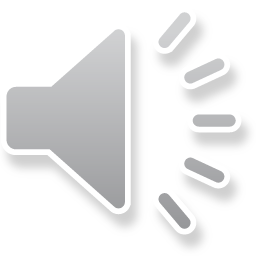 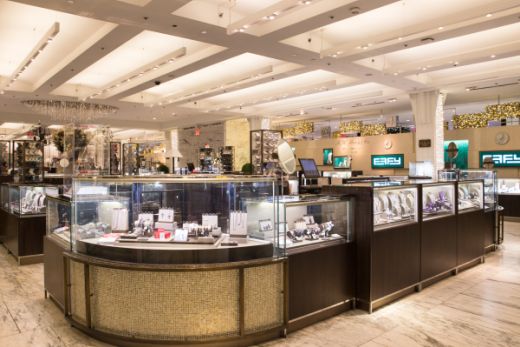 un collier – a necklace
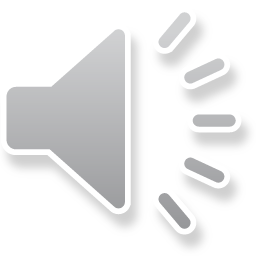 une chaîne – a chain
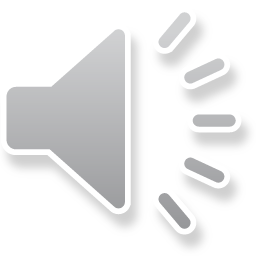 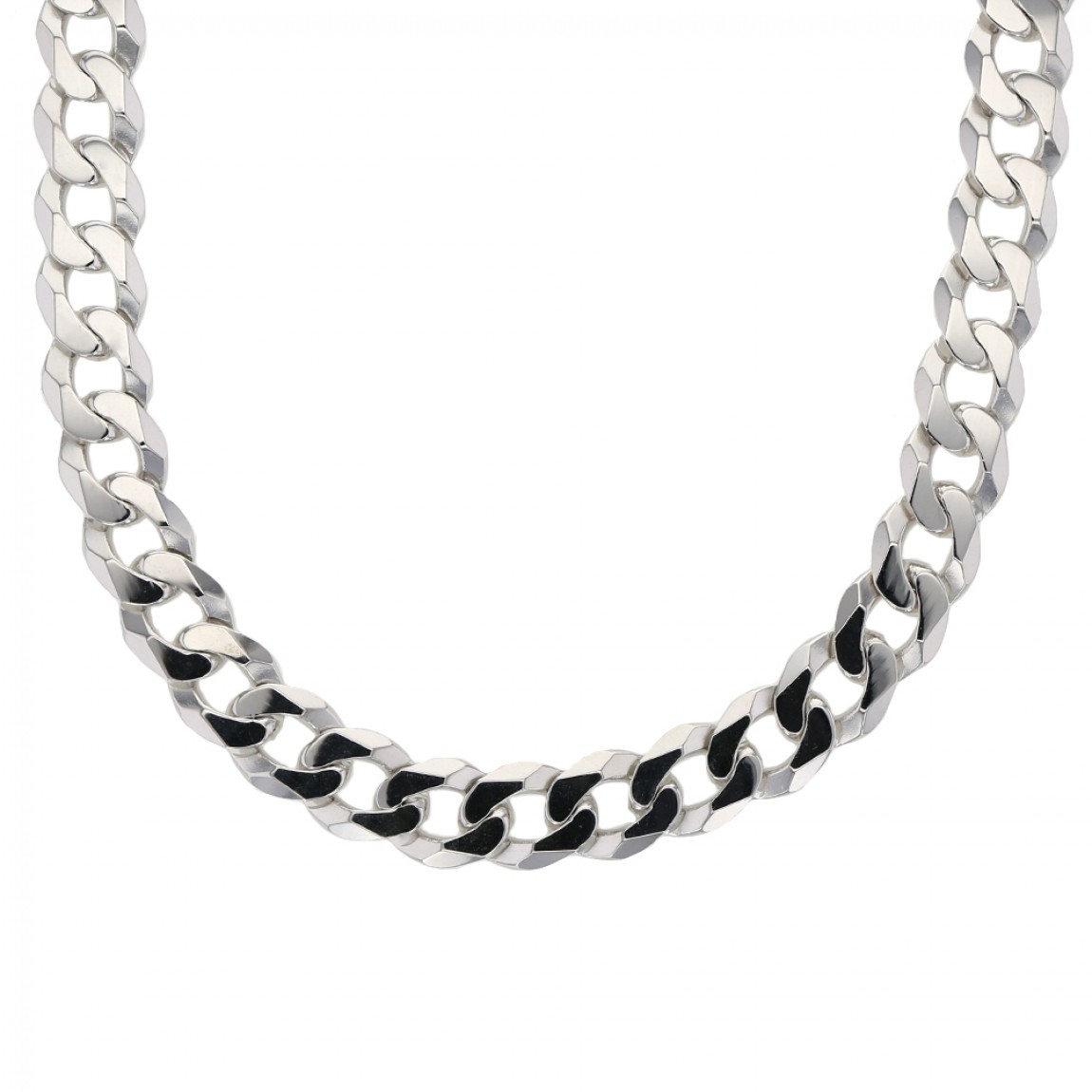 une bague – a ring
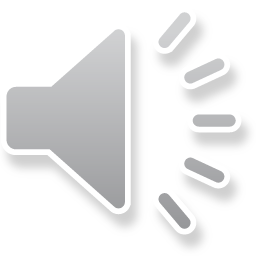 une montre – a watch
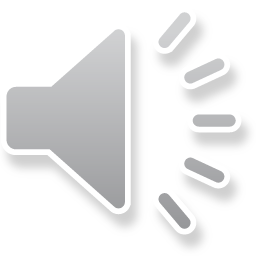 des boucles (f.) d’oreilles – earrings
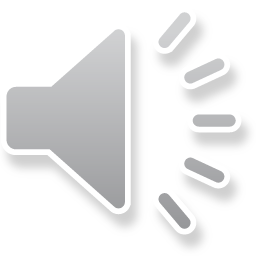 un bracelet – a bracelet
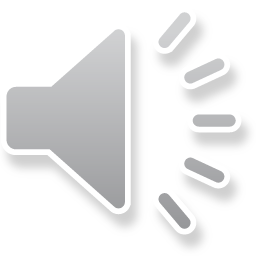 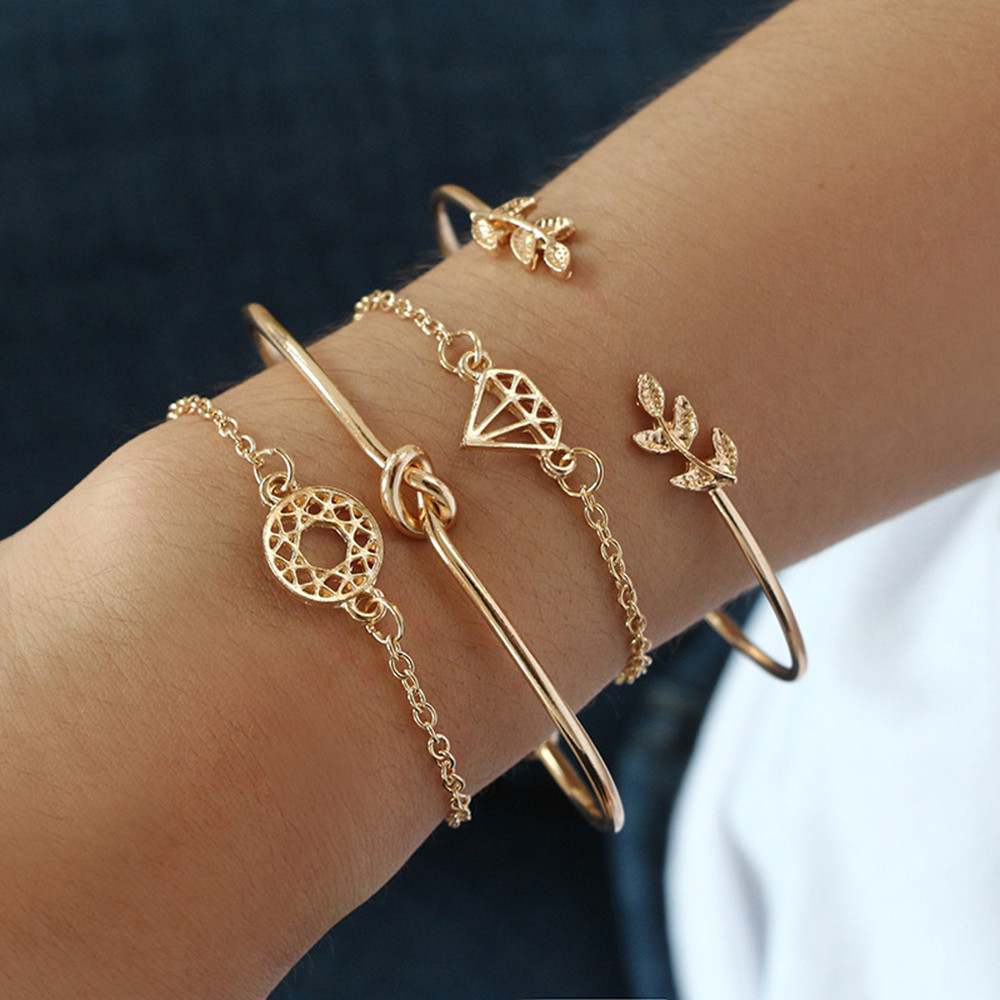 en or – in gold
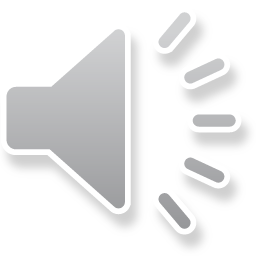 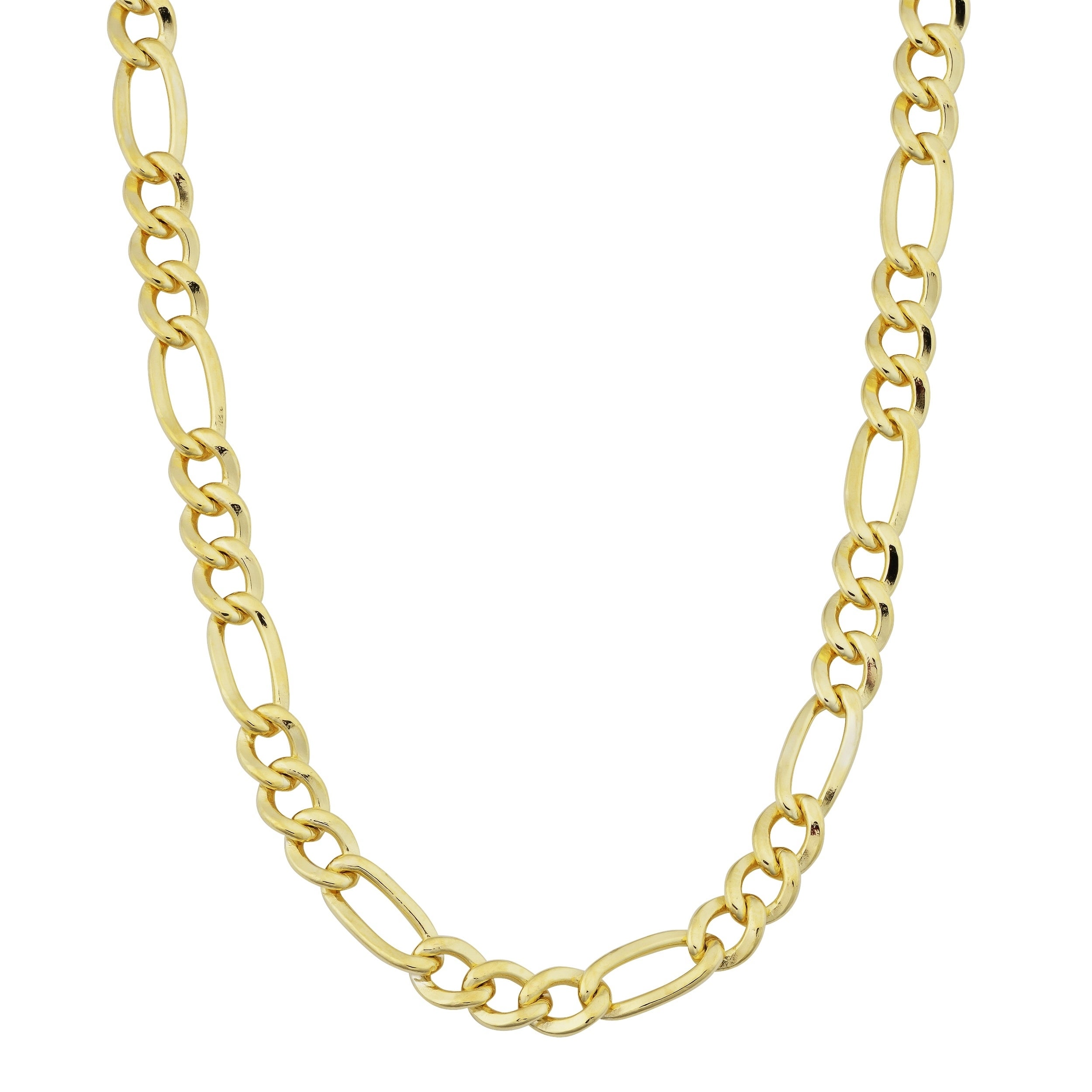 en argent – in silver
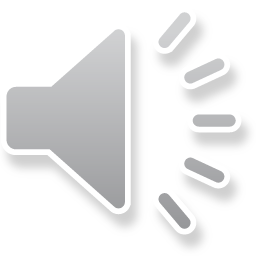 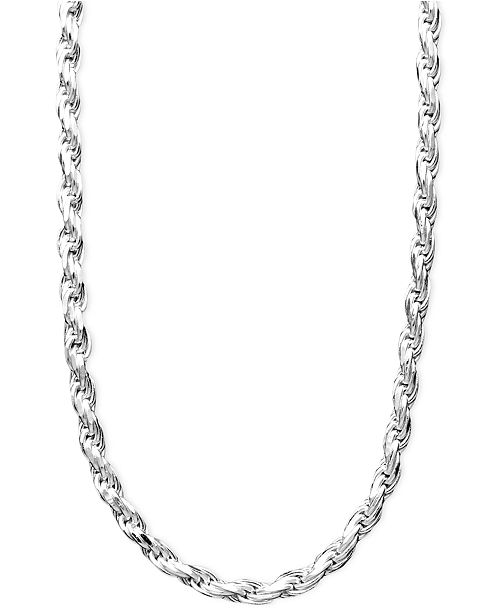 en diamant – diamond
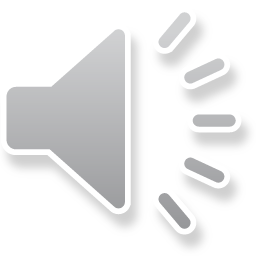 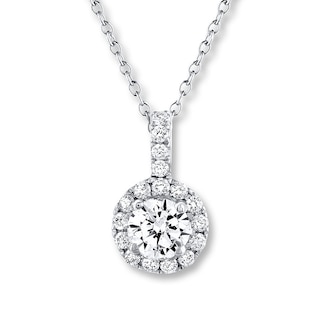 cher / chère – expensive
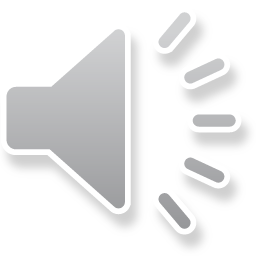 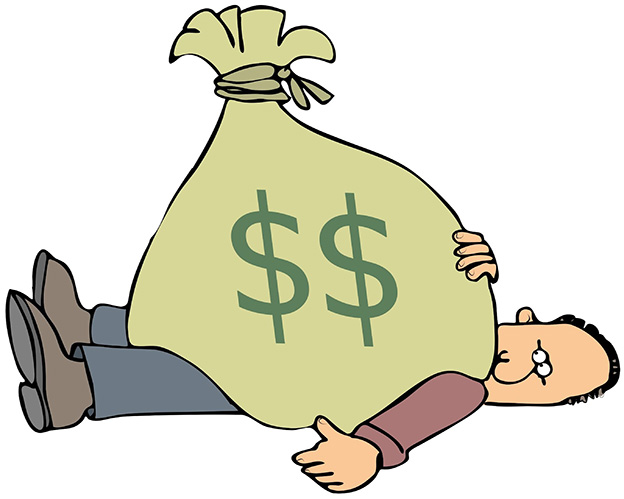 Numbers
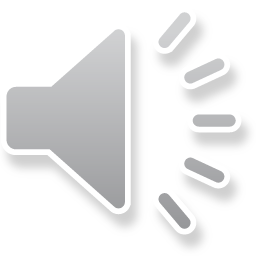 1.000 = mille – one thousand
2.000 = deux mille (invariable, so do not add an s when plural) – 
two thousand
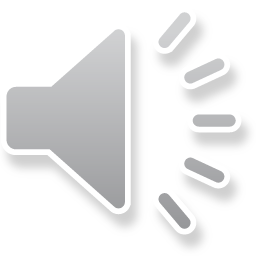 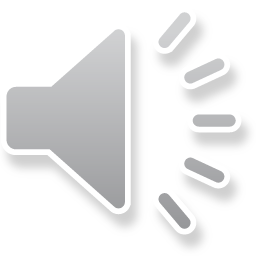 1.000.000 = un million – one million
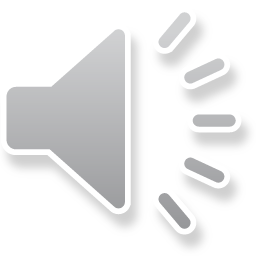 3.000.000 = trois millions – three million
To ask about prices
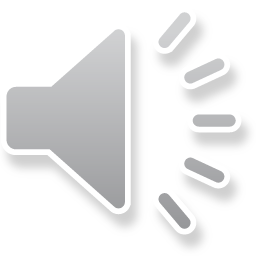 Il coûte combien, ce vélo? – How much does this bike cost?
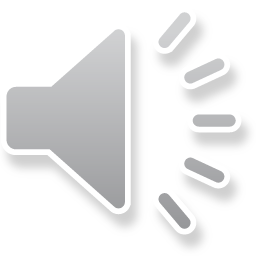 Elle coûte combien, cette bague? – How much does this ring cost?
Il / Elle coûte 4.000 FCFA. – It costs 4,000 CFA Francs. (This is a currency used in the country of Senegal in Africa.)
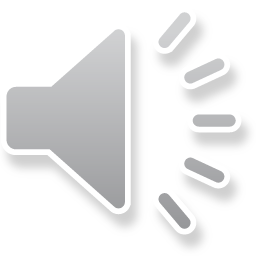 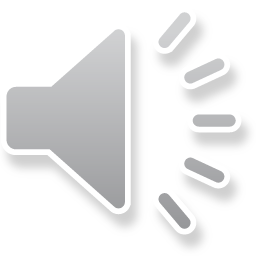 Ils sont en solde, les colliers? – Are the necklaces on sale?
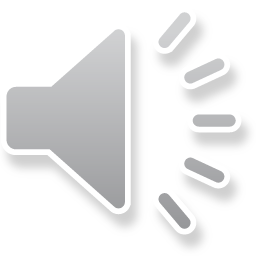 Elles sont en solde, les montres? – Are the watches on sale?
Oui, ils/elles sont soldé(e)s à 6.500 FCFA. – 
Yes, they are sold at 6,500 CFA Francs.
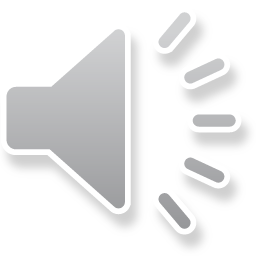 To make a decision
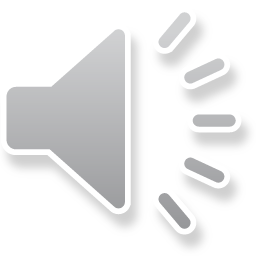 Vous avez décidé? – Have you decided?
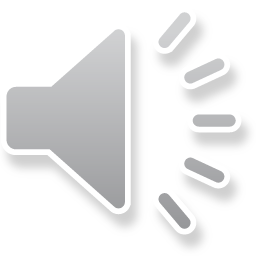 Je ne sais pas quoi choisir. – I don’t know what to choose.
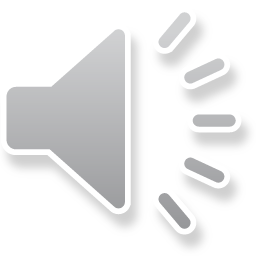 Je n’arrive pas à me décider. – I can’t decide.
Je peux vous montrer…? – Can I show you…?
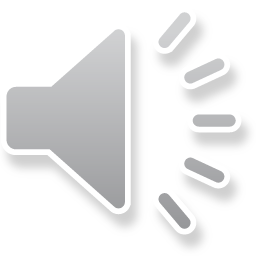 Ex: Je peux vous montrer les bagues en or? – 
      Can I show you the gold rings?
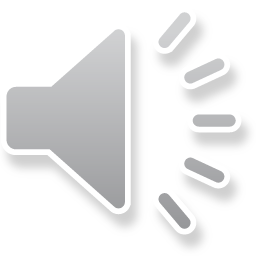 Non, je trouve qu’elles sont un peu trop chères. – 
No, I think they’re a little too expensive.
To make a decision (cont’d)
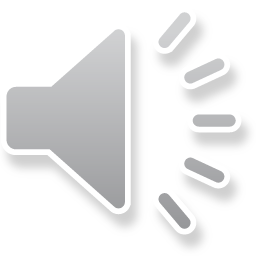 Regardez, ce bracelet est bon marché! – 
Look, this bracelet is inexpensive!
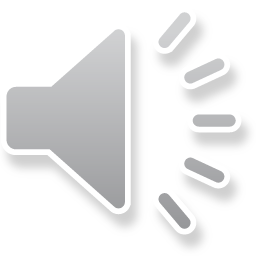 Oui, c’est une bonne affaire! – 
Yes, it’s a great deal!